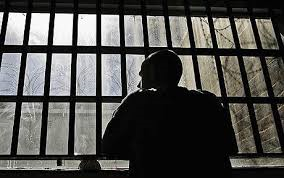 NEED HELP UNWINDING A CROOKED PATH?
NOLA AREA CHURCH OF CHRIST PRISON MINISTRY
Eligibility Requirements:
Deemed eligible by Church of Christ Staff
At least 18 years of age
Reside in Orleans or Jefferson Parish
Released from Dept. of Corrections in the last 180 days
Cannot have been convicted of a Sex Offense
Program Services
Job Placement Assistance
Job Readiness Training
Life Skill Classes
Mentoring
GED Tutoring & Preparation
Supportive Services for family
To complete the COC Prison Ministry enrollment, contact COC staff:
Bro. Cedric Ivory (504) 242-2350 Bro. David Green (913) 605-2495 Bro. R.L. Clark (504) 246-6236